SRI GANESH COLLEGE OF ARTS & SCIENCEDEPARTMENT OF MICROBIOLOGY
ELECTOPHORESIS
BY
S.M SARANYA
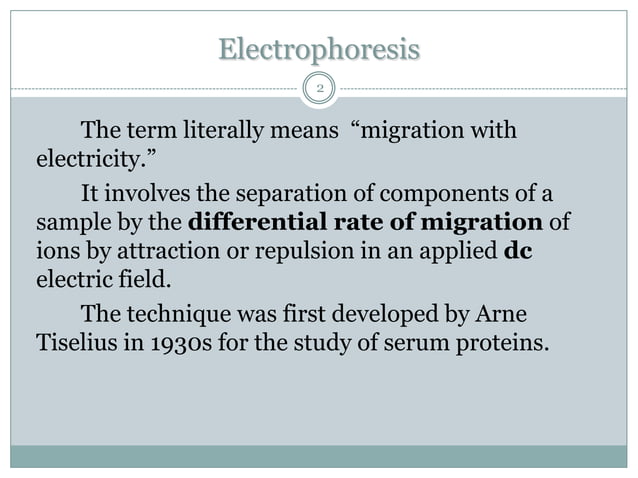 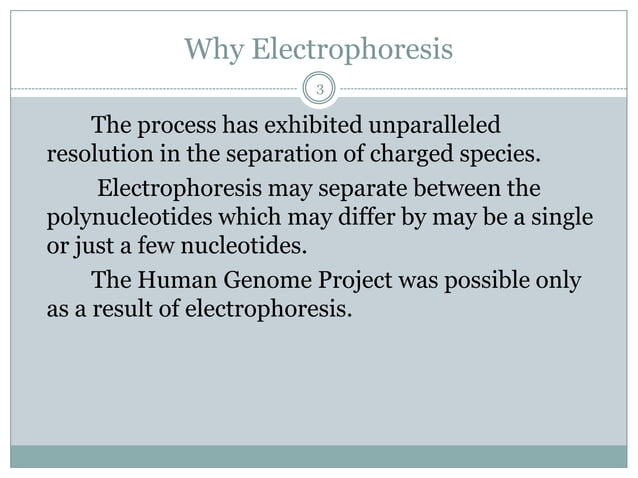 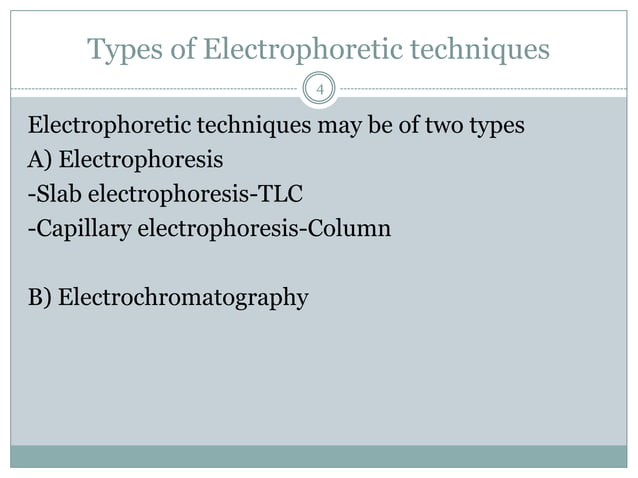 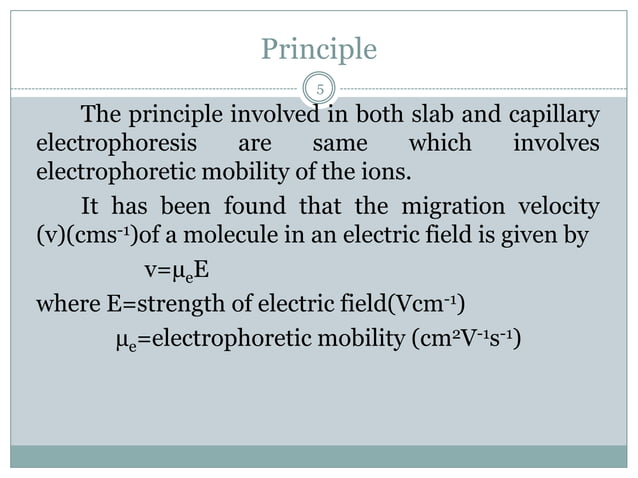 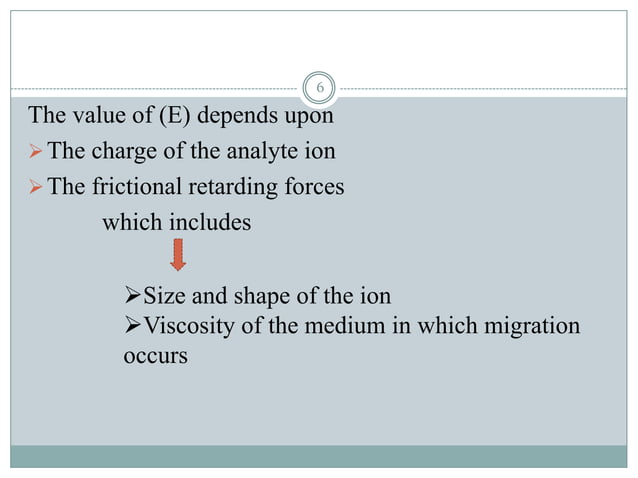 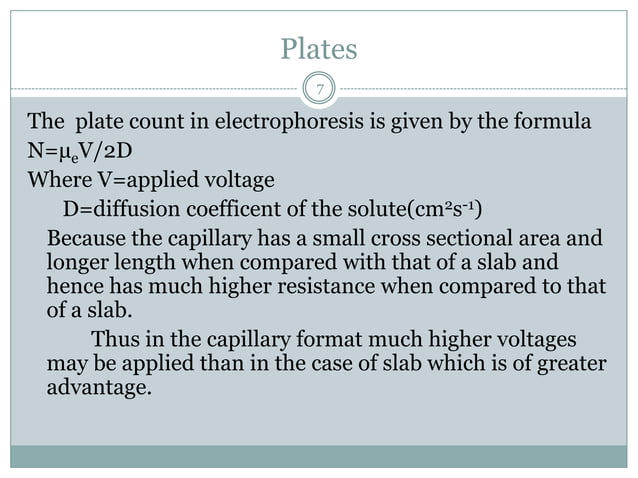 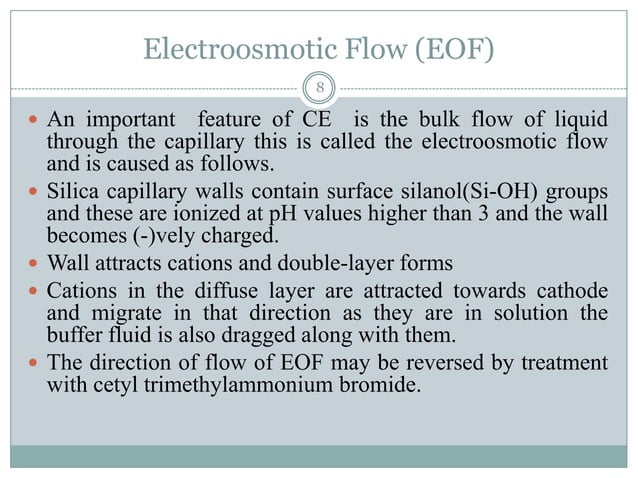 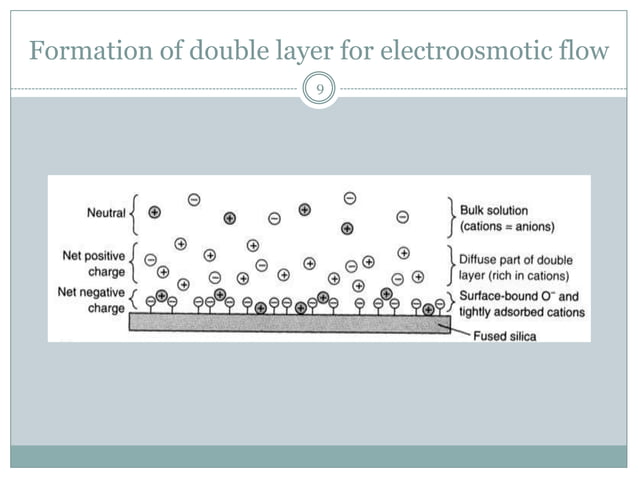 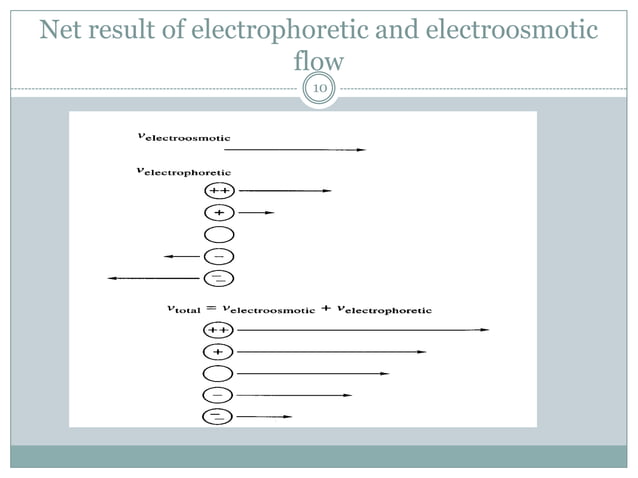 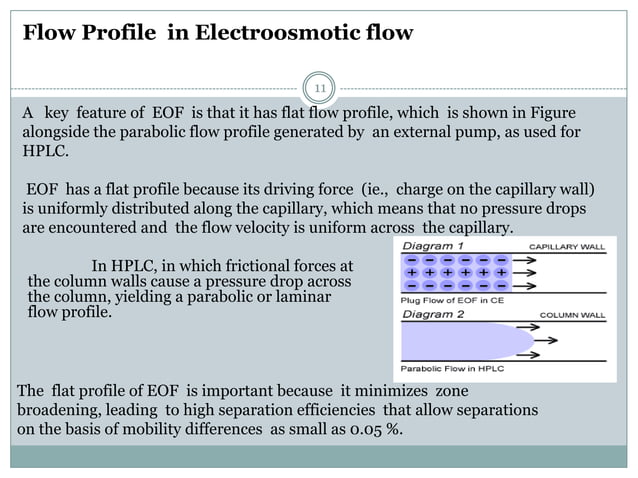 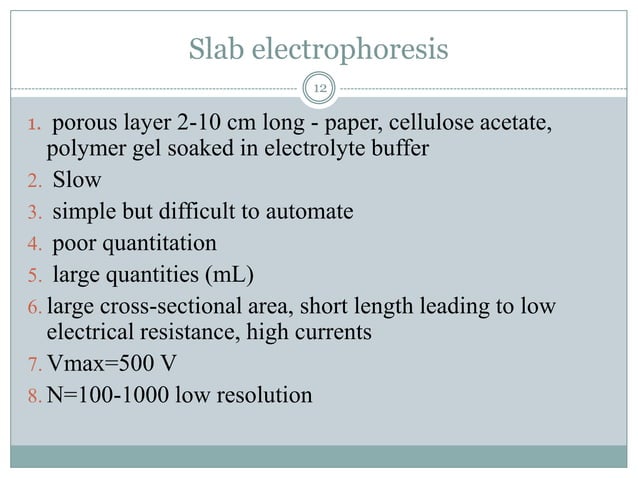 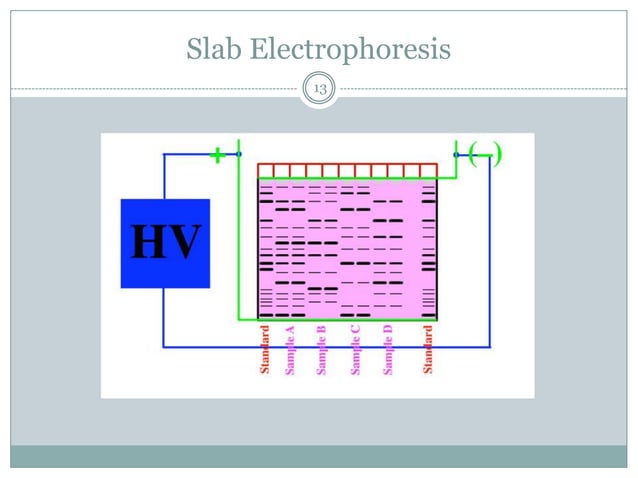 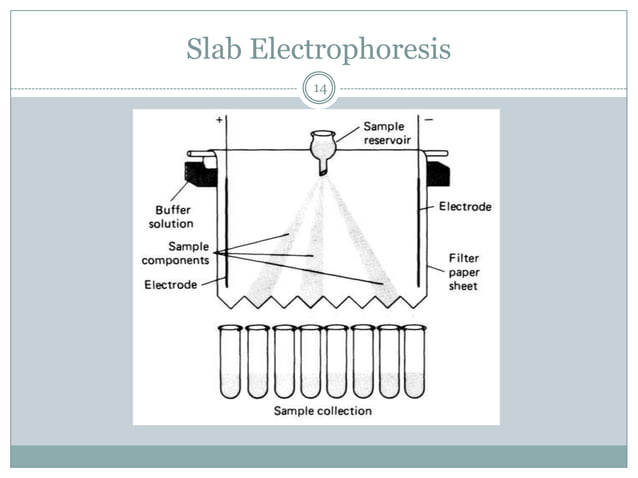 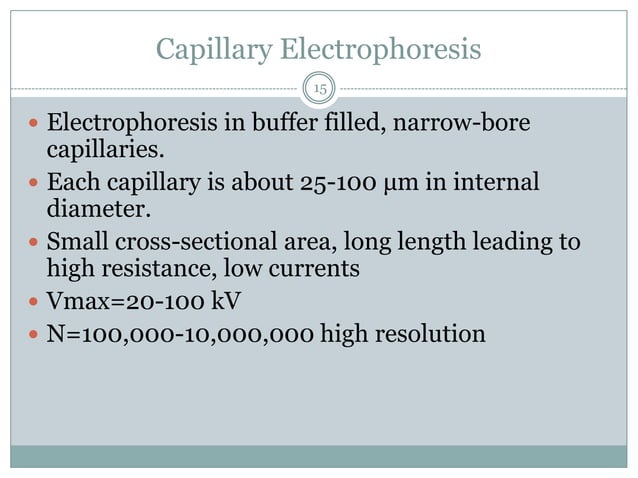 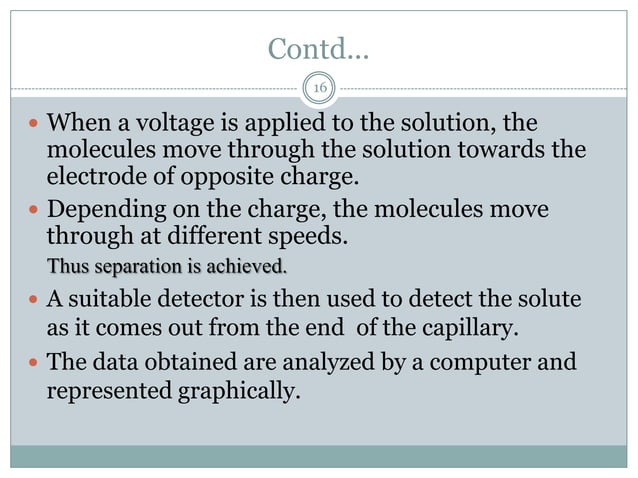 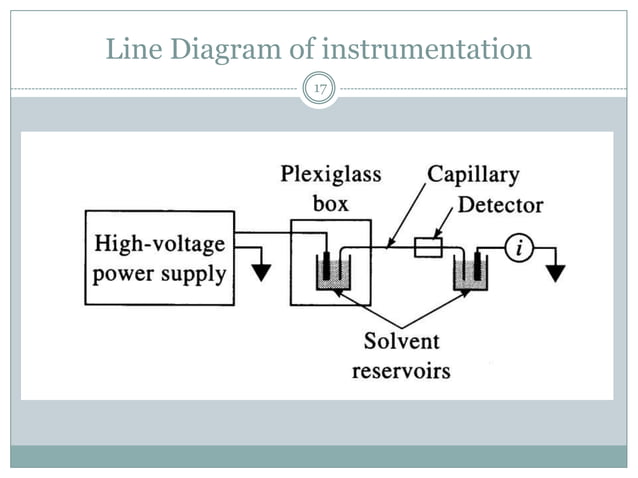 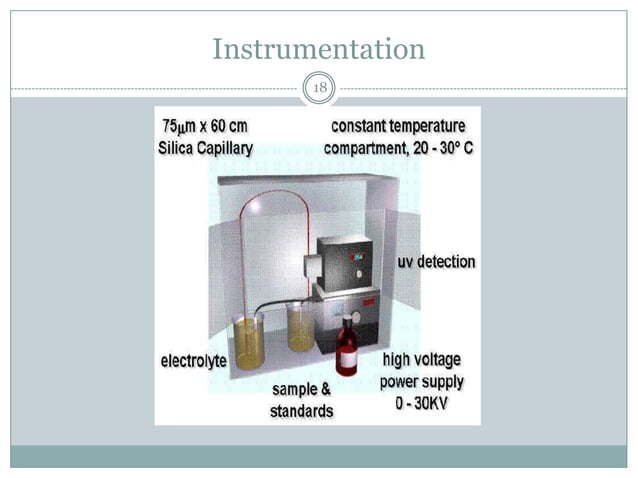 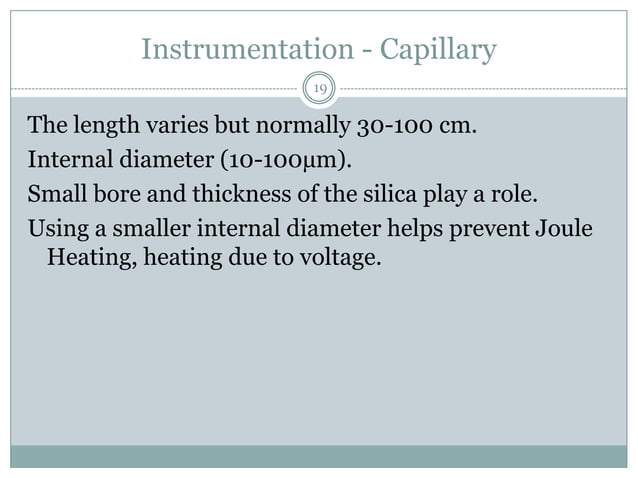 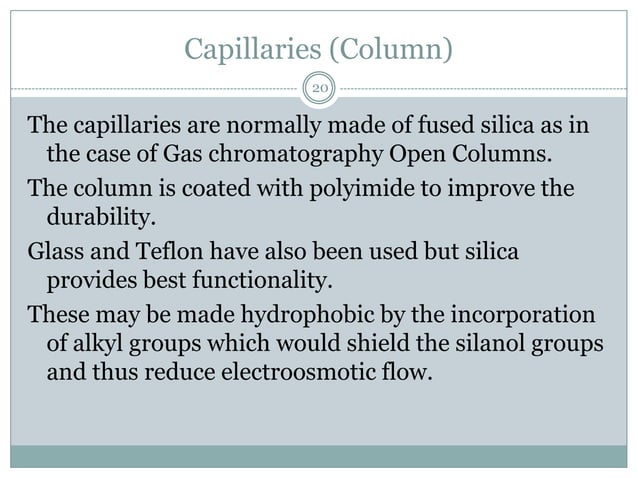 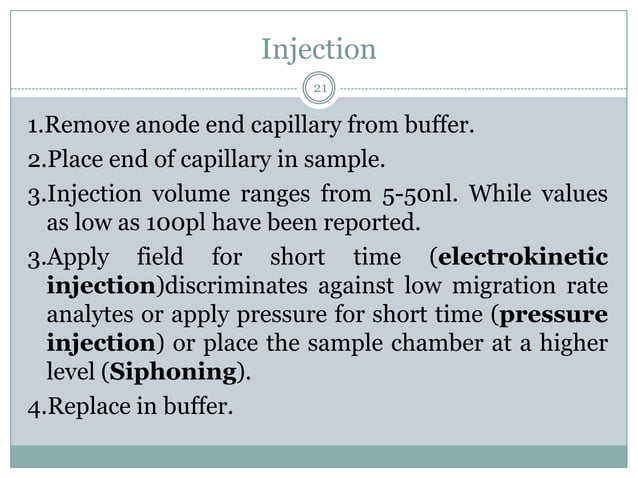 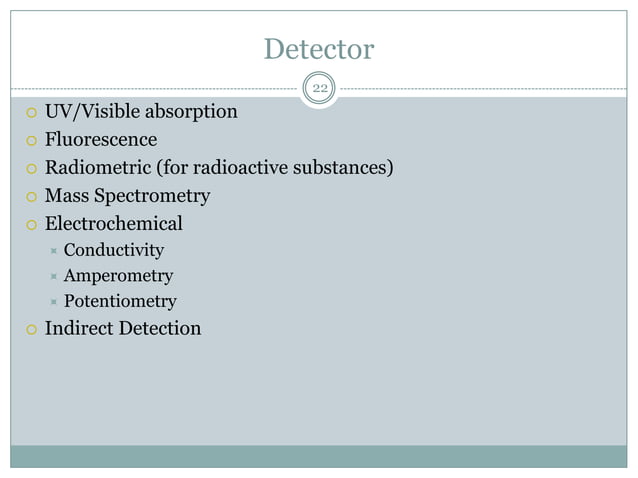 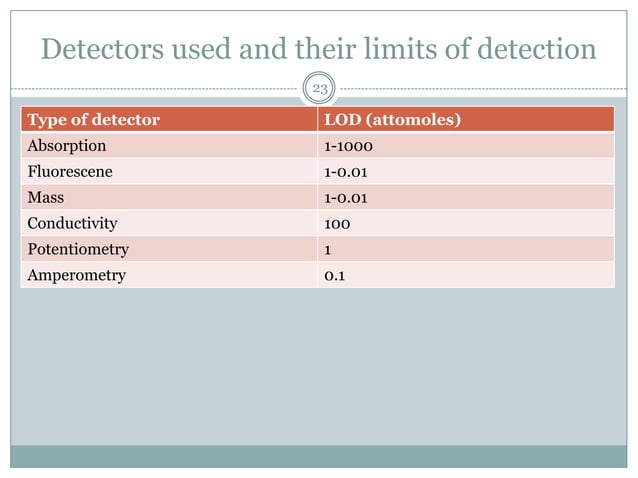 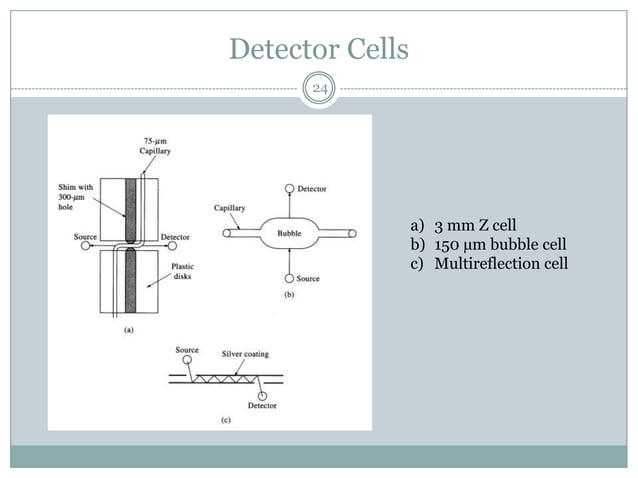 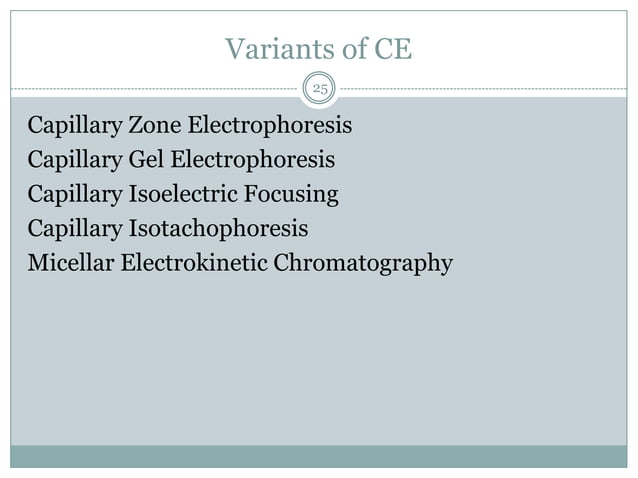 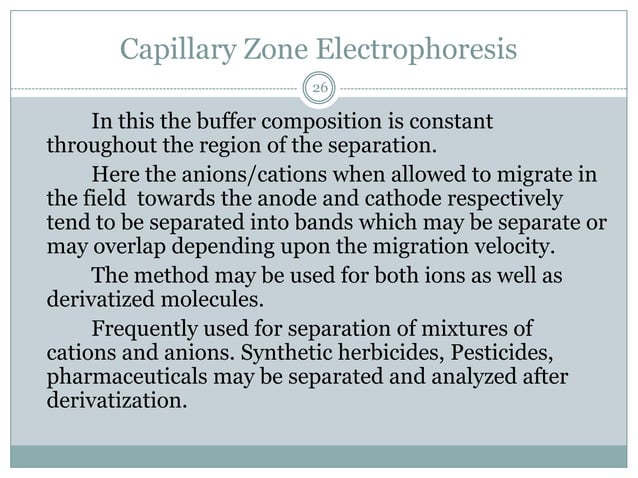 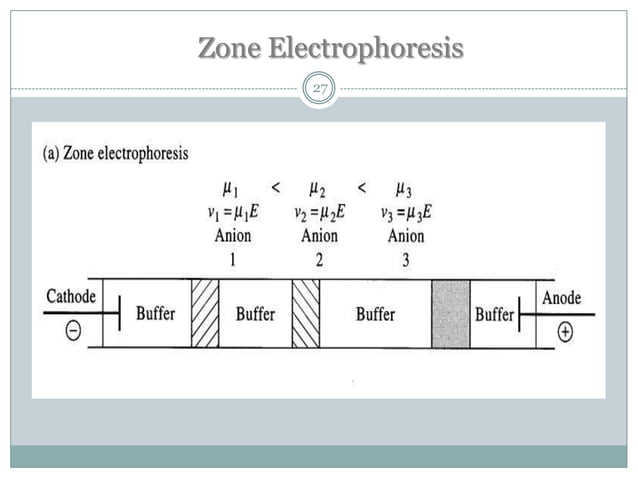 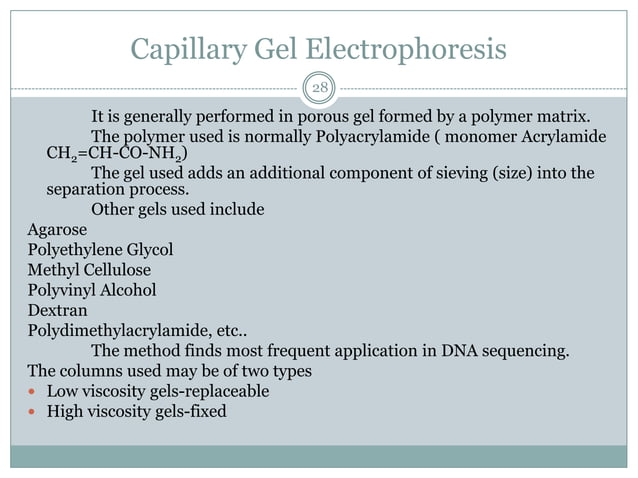 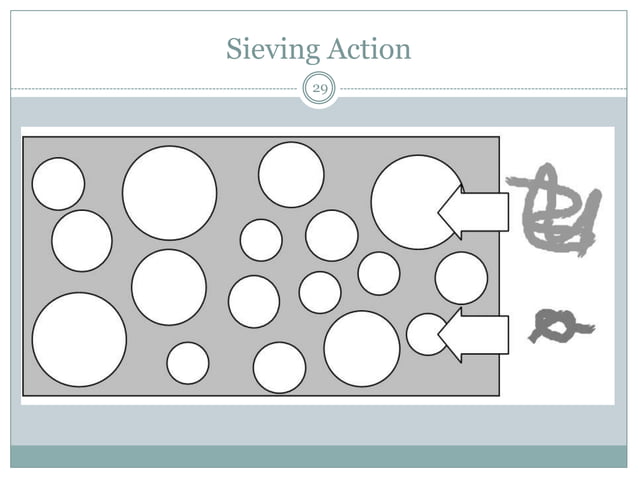 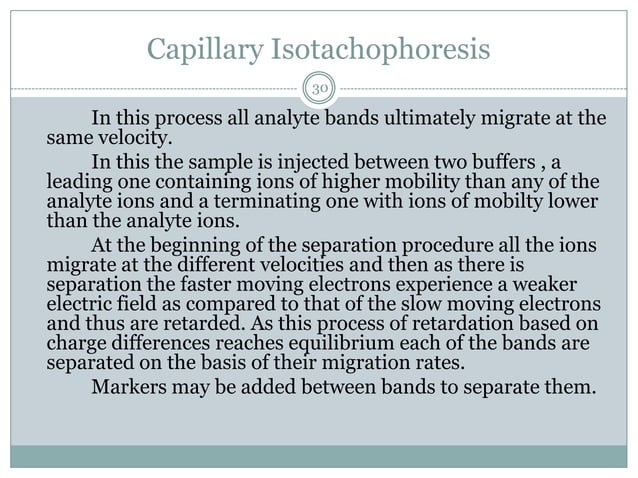 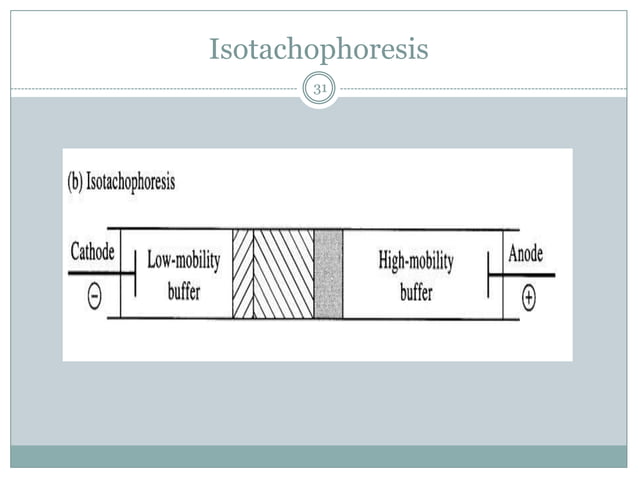 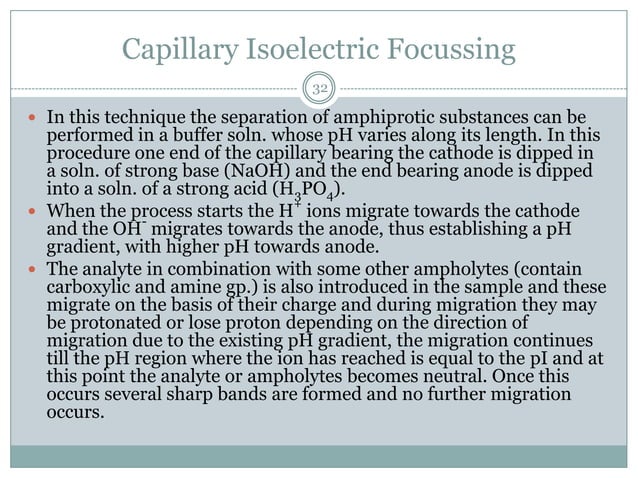 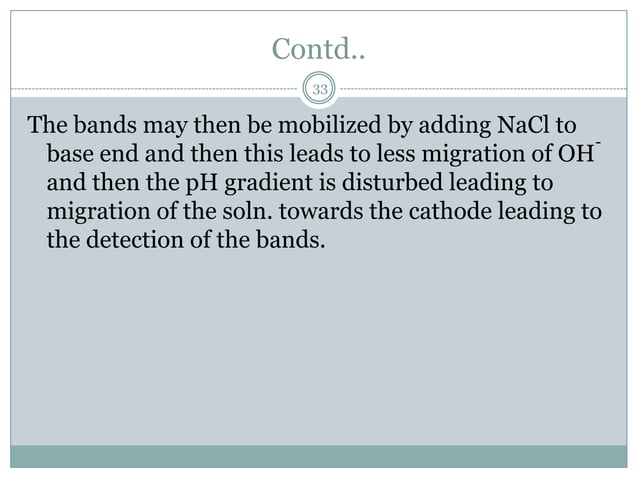 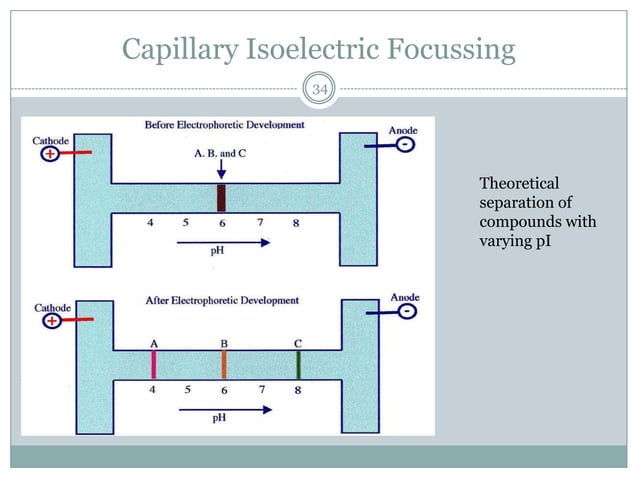 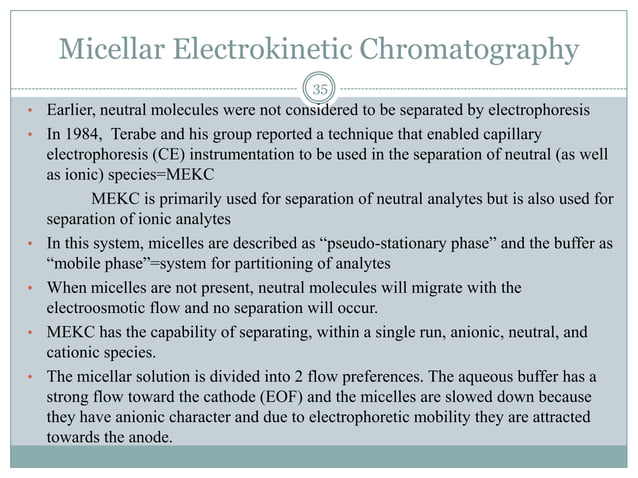 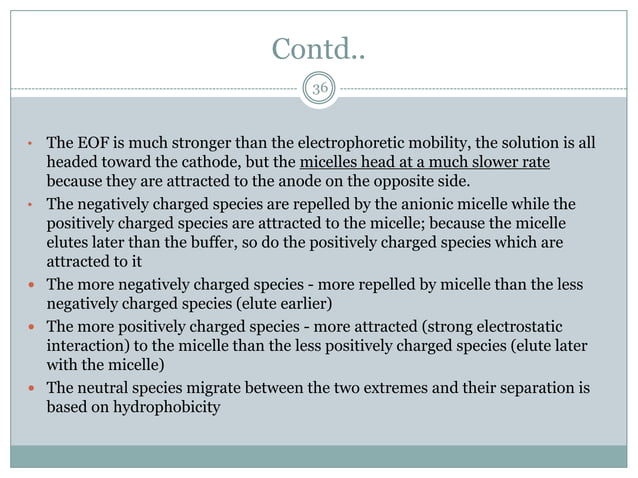 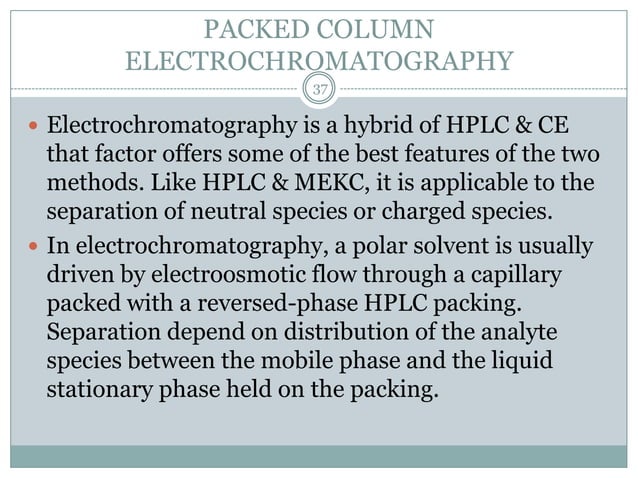 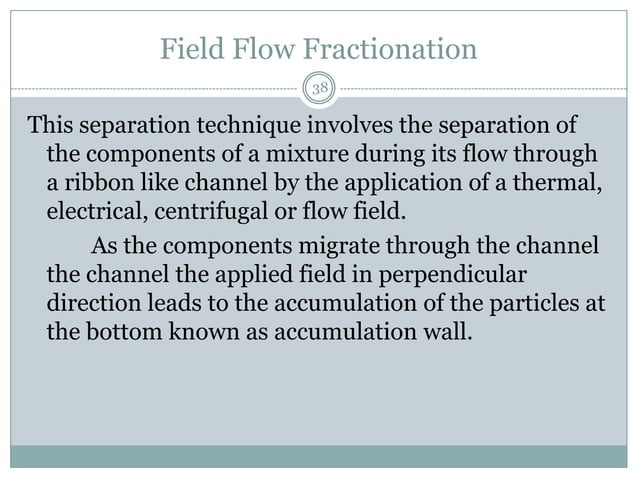 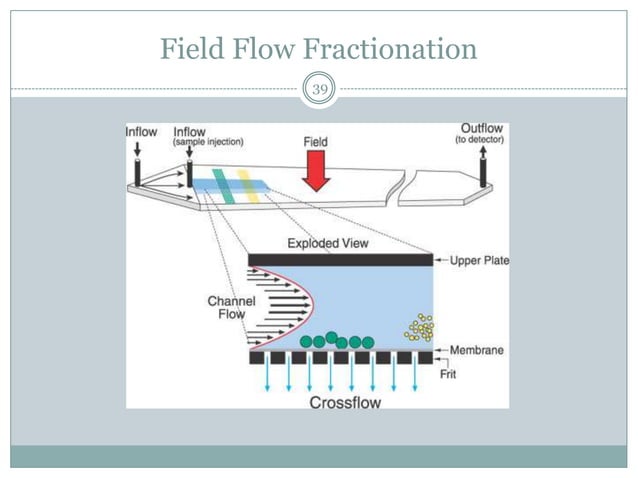 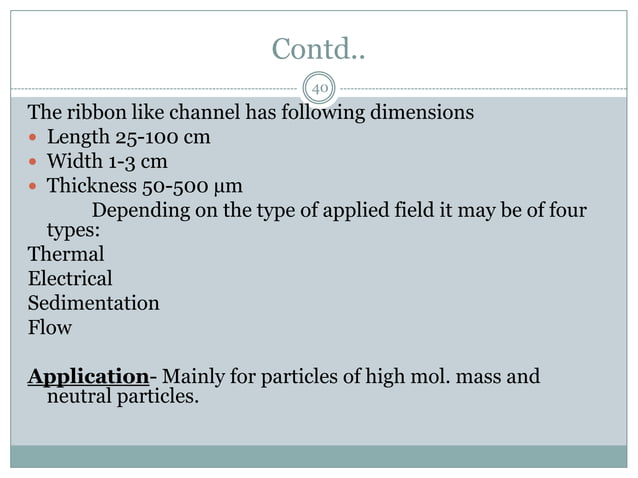 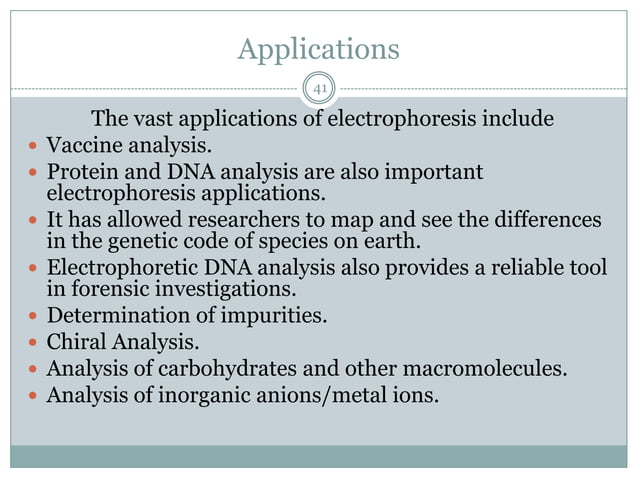 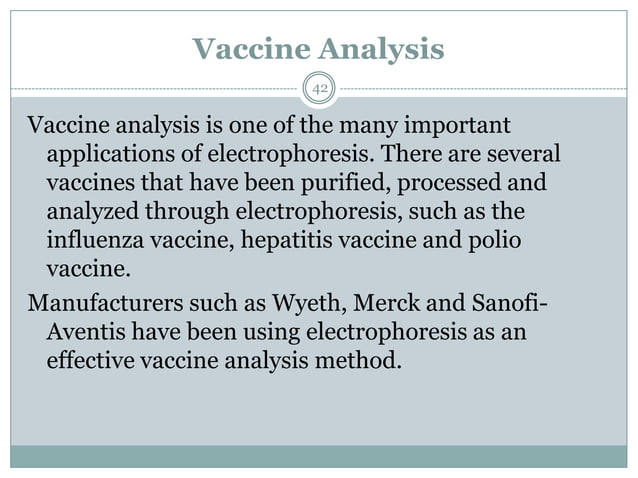 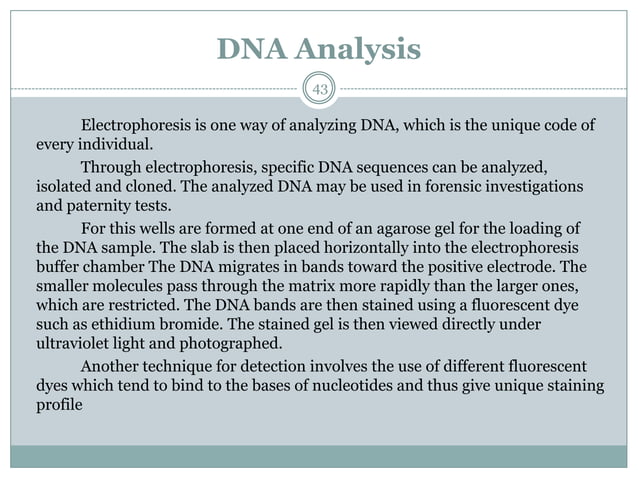 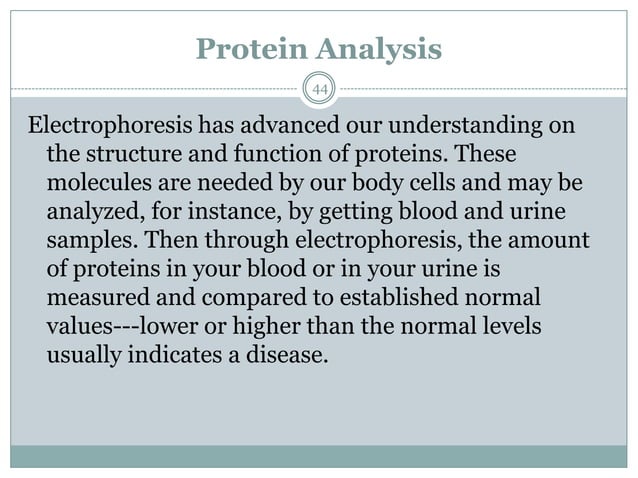 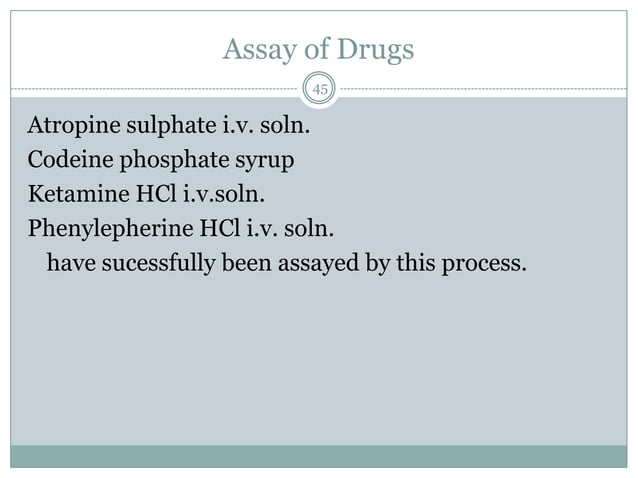 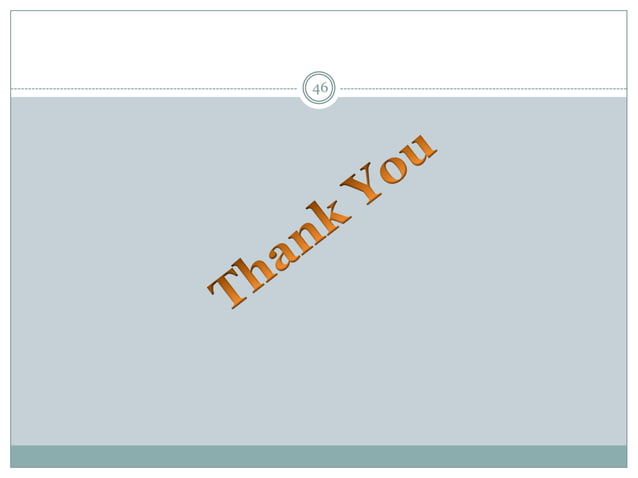